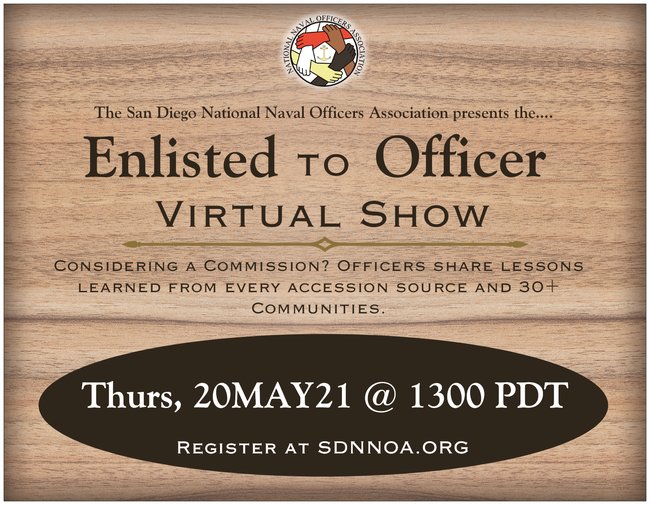 Originated by LT Darnell “Gov” Harris
Updated and Presented by LT Twyla Arbuckle
Agenda
Welcome!
Introductions & NNOA Mission

General Program Comparisons
Naval Academy
Seaman To Admiral-21
Officer Candidate School
Limited Duty Officer/Chief Warrant Officer
NEW! Aerial Vehicle Operator Warrant PA
Other Direct Commission Paths

Medical Program Comparisons
Medical Enlisted Commissioned Program
Medical Service Corps-In-Service Procurement Program
Nurse Candidate Program
Health Service Collegiate Program
Health Profession Scholarship Program

Summary for Gaining a Commission
Senior Advisor’s Advice on Senior Letters of Recommendations
Commissioning Program & Community Breakout Sessions
2
(U) General Program Comparison
3
General Program Comparison Cont.
4
Naval Academy
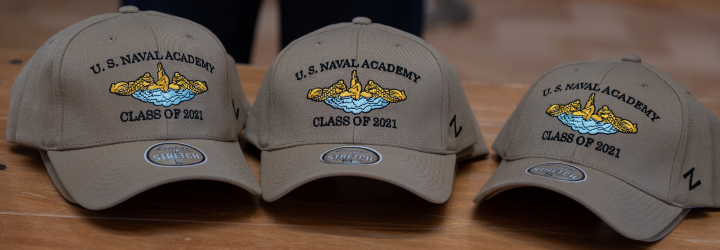 5
Naval Academy
Applicant’s Responsibility:
Preliminary Application vis USNA Website
Application request for a SECNAV nomination submitted via COC
CO’s Endorsement
SAT/ACT scores (Must be re-taken if older than 2 yrs) SAT: 
(Aim to score above 500 in reading (verbal) and above 550 in math, with a combined minimum of 1050. No recommended score for the writing component, but it may be used for evaluation purposes)
ACT: Scores of at least 22 in English and 24 in Math are recommended
High school transcripts or GED (via mail)
Evals & College Transcript(s) – if applicable.  In order to receive credit for an Associates degree, it must be documented on JST or College transcript.
Top performers who need to strengthen their academic background may be selected to attend the Naval Academy Preparatory School (NAPS) in Newport, RI for one year and receive an appointment to USNA the following year.
6
Selection Board Emphasis
OFFICER POTENTIAL
Fleet performance
Demonstration of Strong Leadership
BJOQ/BJOY/SOQ/SOY 
Top 20% of A/C Schools
Community volunteers
Willingness to assume responsibility
Advancement record
Physical fitness
Officer comments
ACADEMIC POTENTIAL

High School Transcript (Ranked in top 40% of class
College Transcript
Joint Service Transcript
SAT/ACT Scores 
Continued education since high school is vital
7
USNA Life
Four Years designed to push you beyond perceived limits
 Plebe Summer (8-weeks), Summer Cruises (i.e. PROTRAMID)
 More than 100 Extracurriculars
 Typical Weekday Schedule:
5:30 a.m. Arise for personal fitness workout (optional)
6:30 a.m. Reveille (all hands out of bed)
6:30 - 7:00 a.m. Special instruction period for plebes
7:00 a.m. Morning meal formation
7:15 a.m. Morning meal
7:55 - 11:45 a.m. Four class periods, 50 minutes each
12:05 p.m. Noon meal formation
12:10 p.m. Noon meal
12:50 - 1:20 p.m. Company training time
1:30 - 3:30 p.m. Fifth and sixth class periods
3:45 - 6:00 p.m. Varsity and intramural athletics, extracurricular and personal activities; drill and parades twice weekly in the fall and spring
6:30 - 7:15 p.m. Evening Meal
8:00 - 11:00 p.m. Study period
Midnight. Taps for all midshipmen
8
USNA Reference and Contacts
References
ALNAV  077/20 Enlisted Applications to the U.S. Naval Academy
OPNAV 1420.1B Enlisted to Officer Commissioning Programs Application Admin Manual
https://www.usna.edu/Admissions/Apply/Active-Duty-Service-Applicants.php

Contact
Commercial: (410) 293-1839/DSN 281
Email:  Bland@usna.edu
Website:  http://www.usna.edu/Admissions/Steps-for-Admission/Active-Duty-Service-Applicants.php.
9
Seaman to Admiral (STA) 21
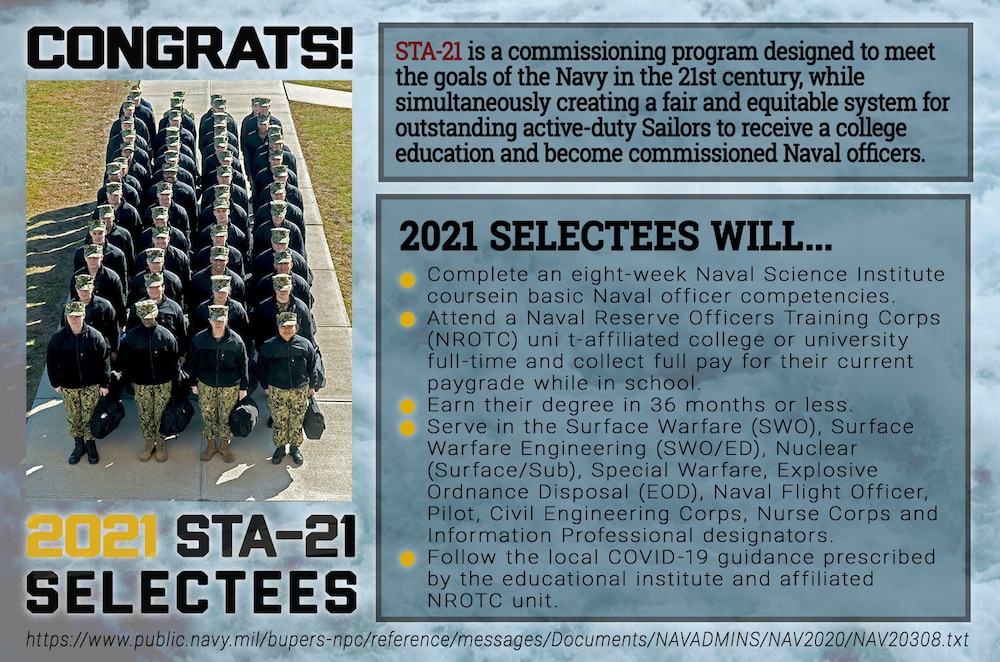 10
STA21 Application
Applicant’s Responsibility:
Online Application: www.netc.navy.mil/Commands/Naval-Service-Training-Command/STA-21/   
Application cover letter
Personal statement (check for misspelled and improper grammar)
Evals (last 5)
SAT/ACT Due to COVID-19 pandemic impacting SAT/ACT availability an exception to policy is approved.  If SAT/ACT test is not available, eligibility will require HS GPA within the last 5 years or college cumulative GPA with more than 12 semester hours and a minimum of 2.5 on a 4.0 scale
ASTB (Pilot or NFO only)
High school transcripts or GED.
College Transcript(s) – if applicable.  In order to receive credit for an Associates degree, it must be documented on JST or College transcript.
Ability to complete a 36-month baccalaureate degree prior to target option
11
STA21 Application Cont.
Applicant’s Responsibility:
Letters of Recommendation from desired community
JST (Joint Service Transcript) no longer required (see FY22 PA)
Additional documents (NEC, qualifications, awards, page 4s, etc.).
PFA/PRT results (last 3 cycles printed from PRIMS with event results) Due to the COVID-19 pandemic impacting physical fitness assessment (PFA) testing, an exception to policy is approved.  A Commanding Officer’s statement in the package endorsement is required to ensure the applicant is within height and weight requirements
IP selectees must have a current TS/SCI clearance or provide proof that TS/SCI documentation has been submitted.
Nuclear personnel only – an approved NAVPERS 1306/7 by OPNAV (N133), and detailer (Pers-403), is required for all Nuclear trained personnel with NEC 335X, 336X, 338X and 339X who are applying for non-nuclear Officer commissioning program.
Photograph (Nuclear Only) no longer required (see FY22 PA)
Page 13 Statement of Understanding (for option and CORE (if applicable))
12
STA-21 Interview Appraisal Board
Command’s Responsibility:
CO Endorsement letter with ranking- signed and dated
CO Recommendation Form
Interview board appraisal sheets (3) – CO does not submit one
Nomination Review Board’s Responsibility:
Chairperson must be senior to CO
NRB Chairperson Recommendation Form
Interview board appraisal sheets (3) – NRB Chair does not submit one
Interview Verification Form – signed and dated by both Commanding Officers
At least one Officer in the desired designator
Appraisal Forms should not be returned to the applicant!
13
[Speaker Notes: CO’s endorsement
	If waiver requested, CO should comment on it.
	If Command wants you to do rough endorsement, DO IT! And don’t be shy or humble!
	If Command doesn’t fulfill their responsibilities, you won’t be penalized.  Stay up to date using the application status portion of the web site.
	Ensure one rep from chosen option on board.  All 03 and above.
	In ranking, consider how rank will help or hurt based on comparative group.  Will you rank all candidates or like groups of candidates.
	Does the CO recommendation match the evaluations recommendations?
Nom boards
	must be justified in the CO’s endorsement if not done
	Nom Chairman doesn’t have to be senior to CO, but must not be in the chain of command (i.e., not subordinate to the CO)
	Chairman can be member of board (1 of 3 or 1 of 4).  Ensure designators and job titles are on sheets for 03 or above.]
Selection Board Emphasis
OFFICER POTENTIAL
Fleet performance
CO’s Endorsement
Leadership
Willingness to assume responsibility
Advancement record
Officer comments
Physical fitness
Hardships/Unique experiences that shaped character
ACADEMIC POTENTIAL
High School Transcript
College Transcript
SAT/ACT Scores
*Nuclear SWO/Sub Target option for NEC N1XX/N2XX holders
	-Must be able to start first day of class prior to commencing their 8th year of service
14
Post Selection
Officer Candidate-- NROTC Mentor
Naval Science Institute (NSI) OTC Newport (8 weeks)
Introduction, Sea Power and Maritime Affairs 
Naval Sea Systems I and II (Engineering and Weapons)
Navigation and Naval Operations
Full-Time Undergraduate Status!
   Drill alongside NROTC 
   Calculus I and II
   Calculus based Physics I and II
   Maintain 2.5 GPA
Of 339 apps, 318 were board eligible, 55 FY-21 Selected
*FY-22 Non-Qualifier: Not meeting authorized ETP criteria SAT/ACT and PFA
*Time does not count towards officer retirement but it does count for pay purposes.
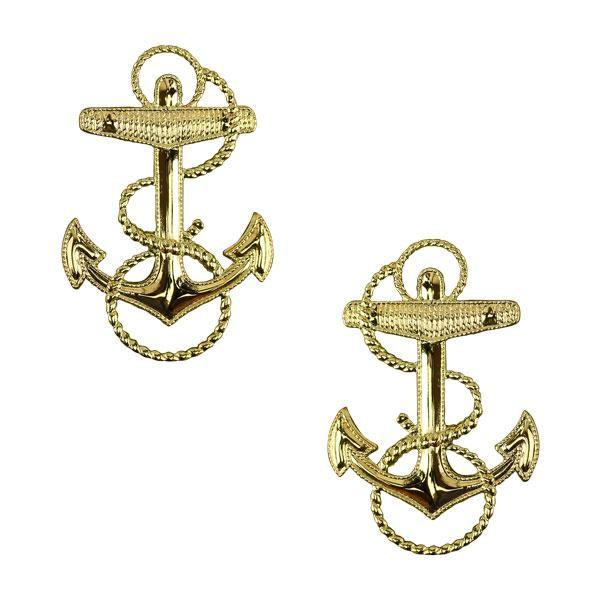 15
STA21 Reference and Contact
Reference
NAVADMIN 094/21: FY-21 SEAMAN TO ADMIRAL-21 PROGRAM ANNOUNCEMENT 
OPNAV 1420.1B Enlisted to Officer Commissioning Programs Application Admin Manual
Program Authorization (PA) for each community which can be found on the STA-21 website or on MyNavy HR (career management>career counseling>commissioning pro)
www.netc.navy.mil/Commands/Naval-Service-Training-Command/STA-21/ 
Facebook:  Search, “Future Mustang Mentorship” or “Seaman To Admiral-21”

Contact
Commercial: (847) 688-4607 ext 124 DSN 792
Fax:  (850) 452-2486 or DSN 459-2486
Email:  PNSC_STA21@navy.mil
Website:  www.netc.navy.mil/Commands/Naval-Service-Training-Command/STA-21/
16
Officer Candidate School (OCS)
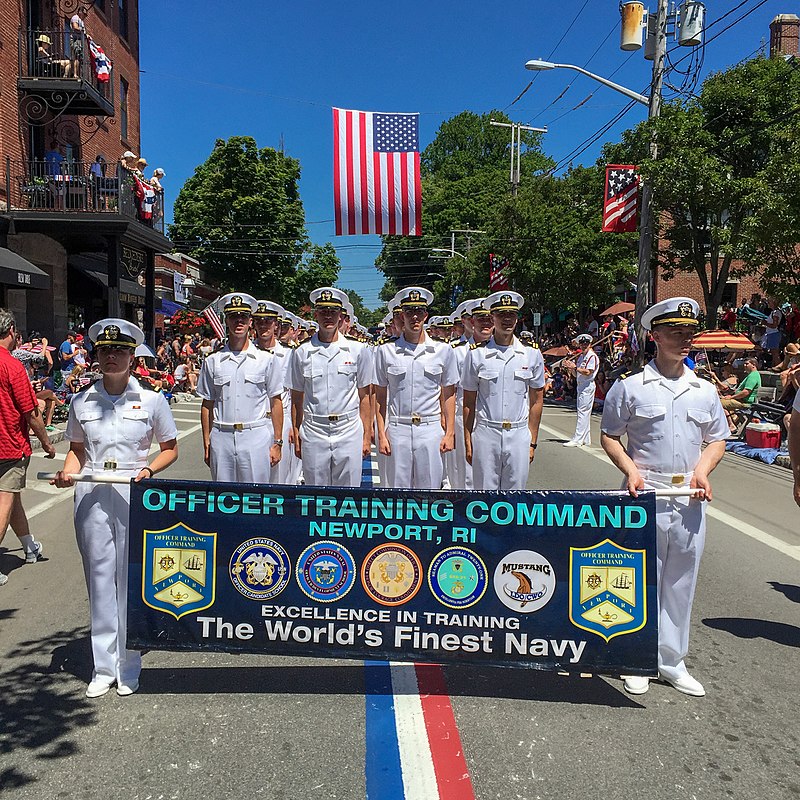 17
Training & Requirements
Requirements
Officer Apptitude Test
See Program Authorizations for age reqs
PT: Min of Sat Med

12 Weeks
Heavy PT
Heavy Drill
Room, locker, personnel inspections
Heavy Memorization

Academic Subject Areas
Programs and Policies, Sea Power, Engineering and Weapons, Damage Control, Naval Orientation and Seamanship, Leadership, Naval Orientation and Warfare, Navigation, Military Law
18
Application
19
References
References
OCS Board Schedule https://mpte.navy.deps.mil/sites/nrc/n3/n31/Board%20Schedules/Forms/AllItems.aspx Or contact Navy Recruiting Command
OPNAV 1420.1B Enlisted to Officer Commissioning Programs Application Admin Manual
MILPERSMAN 1301-400 IN-SERVICE PROCUREMENT PROGRAMS 
https://www.mynavyhr.navy.mil/Career-Management/Career-Counseling/Commissioning-Programs/

  Contacts:
	Email: OTC_Admin@navy.mil
20
LDO & CWO
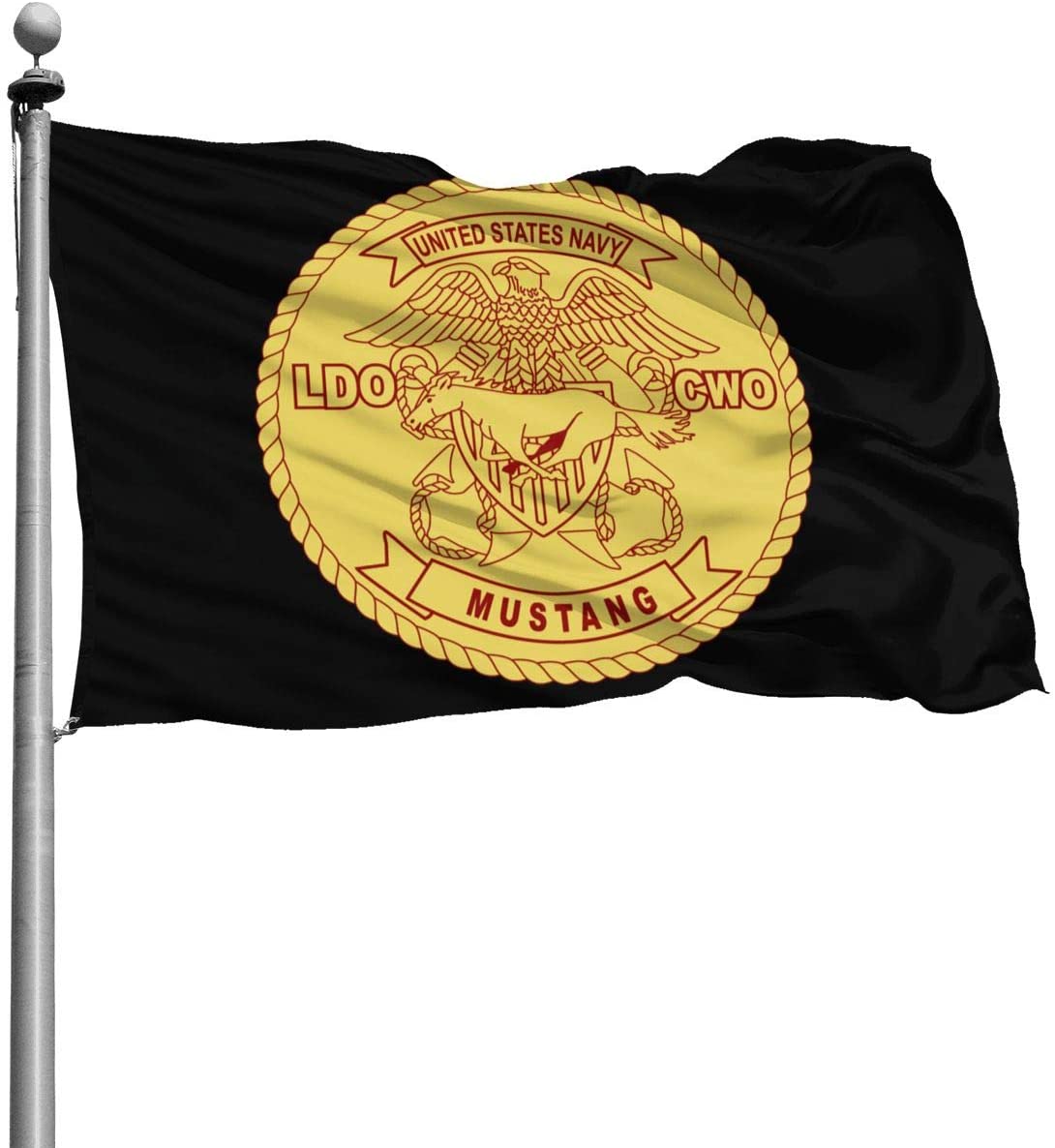 21
LDO/CWO Updates
Read the announcing NAVADMIN, Discrete Requirements and Chapters 2, 7, and Appendix F of OPNAVINST 1420.1B
Where conflicts exist, follow the NAVADMIN
FY23 eligibility
LDO ENS:  E6 to E9 with 8-14 years time in service
E6 applicants must have 1 year TIR as of 1 October of calendar year of application (1 Oct for FY22 board) and pass the E7 exam
CWO:  E7 to E8 with 14-20 years time in service, E9 with 14-22 years
CWO to LTJG:  14-16 years time in service and 2 years time in grade
Additional requirements
U.S. Citizenship, High school graduate or GED
Color vision test (for certain designators)
No NJP/civil conviction in the last three years as of 1 October of calendar year of application (1 Oct 16 for FY21 board)
Documented Technical & Leadership Experience
22
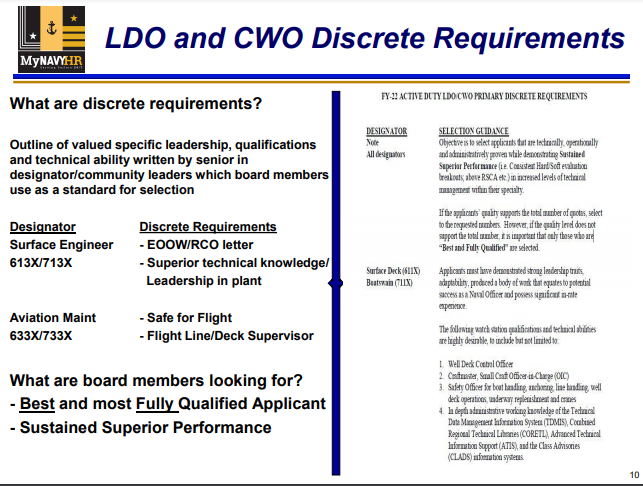 23
[Speaker Notes: CO’s endorsement
	If waiver requested, CO should comment on it.
	If Command wants you to do rough endorsement, DO IT! And don’t be shy or humble!
	If Command doesn’t fulfill their responsibilities, you won’t be penalized.  Stay up to date using the application status portion of the web site.
	Ensure one rep from chosen option on board.  All 03 and above.
	In ranking, consider how rank will help or hurt based on comparative group.  Will you rank all candidates or like groups of candidates.
	Does the CO recommendation match the evaluations recommendations?
Nom boards
	must be justified in the CO’s endorsement if not done
	Nom Chairman doesn’t have to be senior to CO, but must not be in the chain of command (i.e., not subordinate to the CO)
	Chairman can be member of board (1 of 3 or 1 of 4).  Ensure designators and job titles are on sheets for 03 or above.]
LDO/CWO Timeline
MAR: Special Request to CO via Command Coordinator 
MAY: Submit application to Admin 
JUN: Interviewer Appraisal Board 
JUL: CO’s endorsement prepared 
SEP: Email applications 
NLT 01 OCT: Applications due to NPC 
NLT 15 DEC: Addendums (Evals, Awards etc.) due to NPC
JAN: Board convenes 
MAR: Results announced via NAVADMIN
24
LDO/CWO FACTS
FY22 Active Duty Selections:
	Total Applications: 2,404
	Eligible: 2,203
	Selected to LDO: 272, 18%
	Selected to CWO: 231, 26%

The Competition:
31-35 yrs old w/ 12-17 yrs active service and 15 yrs of education
3-5 Duty Stations, 2-3 Sea/Overseas tours, 7-16% IA/GSA Tours
98% Warfare Qualified

The selection board only considered items in my OMPF, ESR, PSR, and items in my application and any addendums.  

Only adverse information contained in my OMPF can be considered by the board.
25
Aerial Vehicle Operator (7371- WO1)
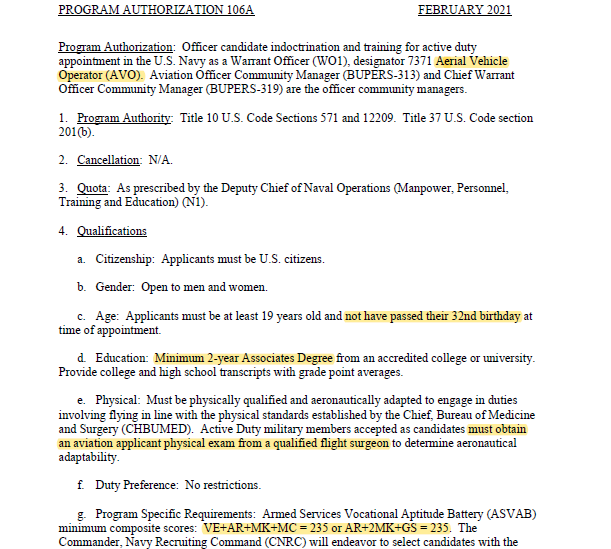 26
LDO/CWO References
References:
FY 22 Active Duty LDO/CWO ISPB NAVADMIN 161/20: Cyber Warrant Officer Program NAVADMIN 140/18:

NPC Website https://www.mynavyhr.navy.mil/Career-Management/CommunityManagement/Officer/Active-OCM/LDO-CWO
 
Facebook:  Search, “LDO/CWO Community Managers Forum”
For application and eligibility questions, contact:

LT Bryan Gill, Assistant LDO/CWO Community Manager email: bryan.j.gill@navy.mil

LDO/CWO OCM Mailbox: ldocwoocm.fct@navy.mil
27
Direct Commission Officer
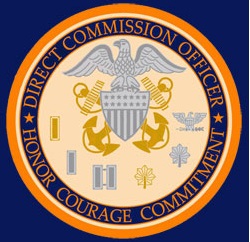 28
Direct Commission Officer (Reserves & DA)
Must be a U.S. Citizen
Competitive Evals/FITREP’s
Advanced degrees preferred
Enlisted Sailors need a Conditional Release
IWC rates – 4 endorsements required before PERS approval
 
Highlighted in resume:
Quantitative and Qualitative analysis
Strong Leadership (At work and/or in community)
Certifications 
 
Will need:
Strong Recommendations, Interview Appraisals–- use the New Form!
Motivational Statement



Navy Talent Acquisition Group South West POC’s: 
General DCO: LT Cecilia Mitchell at Cecilia.Mitchell@navy.mil, 619-200-8197
Medical DCO: CDR Abreail Leoncio at Abreail.Leoncio@navy.mil, (858) 248-5258
29
Medical Commissioning Programs
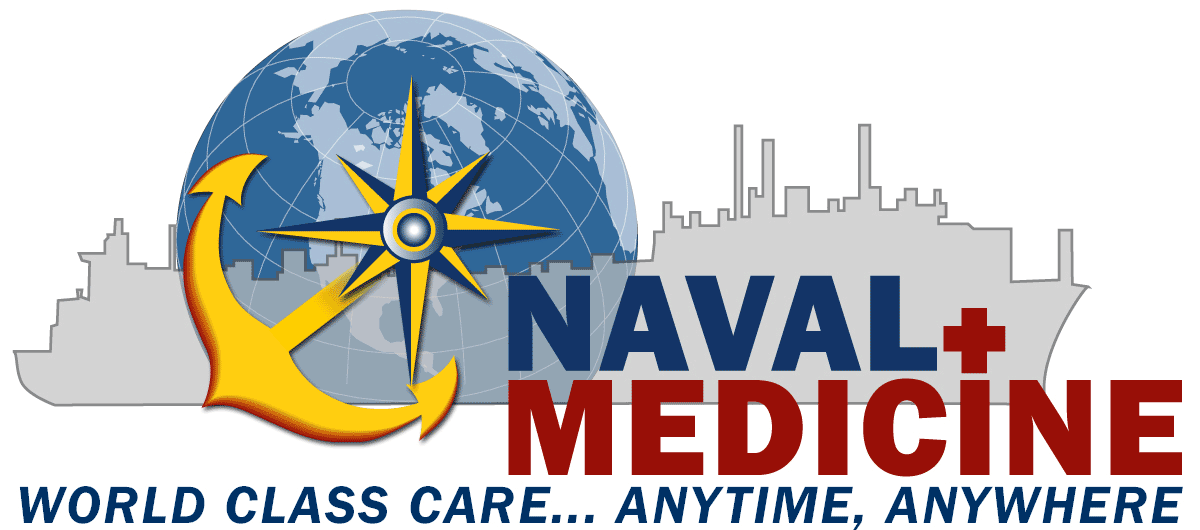 30
Enlisted Medical Programs Comparison
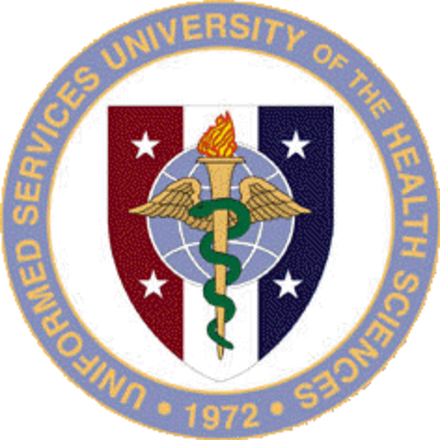 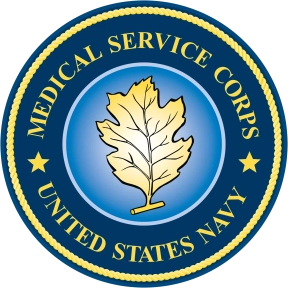 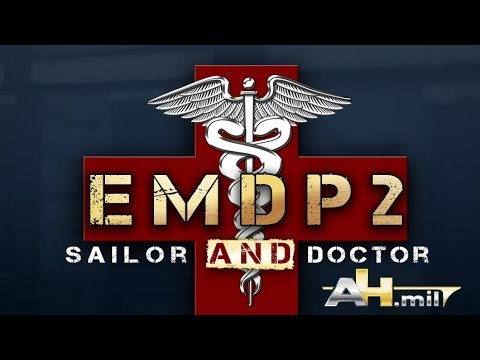 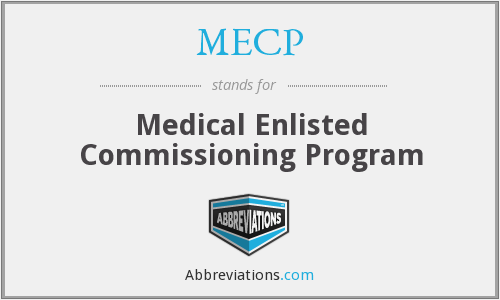 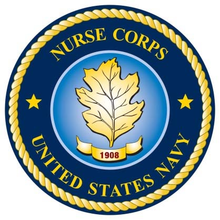 31
Enlisted Medical Program Comparison
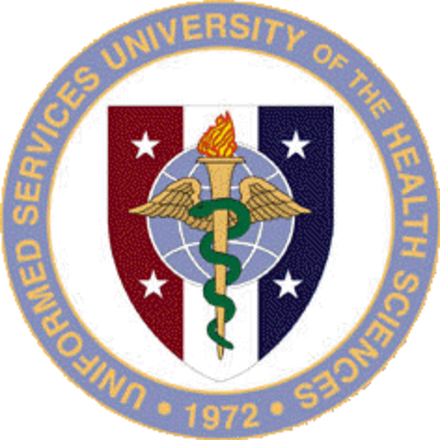 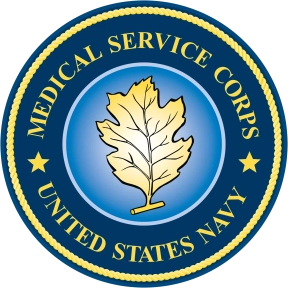 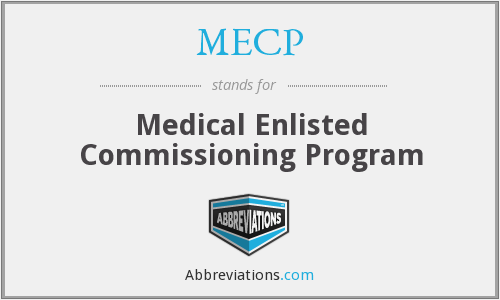 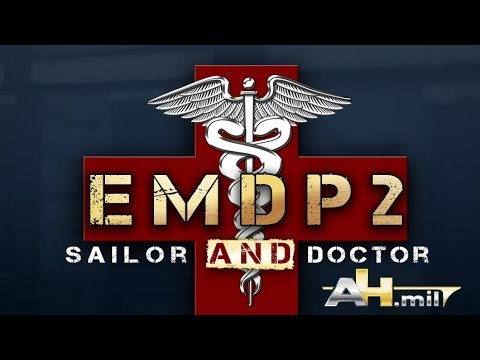 32
Medical Programs Comparison
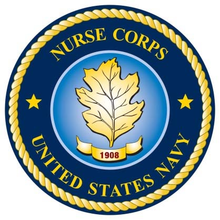 33
Medical Program Comparison Cont.
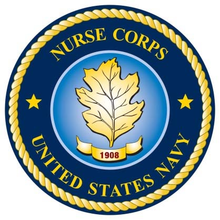 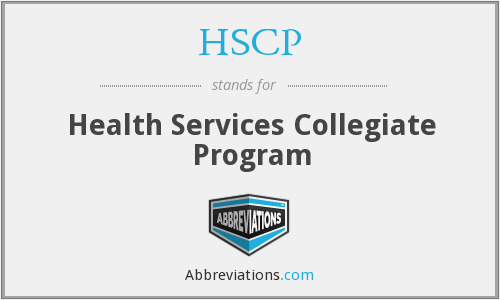 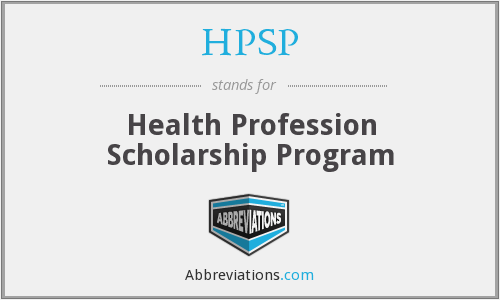 34
Common Characteristics of Selected Medical Applicants
Very well written personal statement
Excellent grade point average 
Competitive GRE/GMAT ACT/SAT test scores
Top ranking status on evaluations, are you the EP? Why aren’t you the EP? 
A "can do" personality
No court violations or NJP infractions, within three years of application.
Personal awards
Met all program requirements
Demonstrated Sustained Superior Professional Performance 
Aptitude to become a NC officer; has anyone discussed your potential to become an officer? 
Diversity of assignments (Operational, OCONUS, MTF)
Demonstrated positions of leadership, have you had hard jobs?
Strong, authentic command endorsement and compelling interview appraisal sheets
35
In Summary...
Seek Mentorship
Want to be an Officer? Start acting like one NOW
Excel in your Rating Specialty and Aim for the following:
#1 EP
Sailor of the Year
Outstanding PRT’s
Senior Letters of Recommendation
Military Outstanding Volunteer Service Medal

Know your References
Always use the most updated PA’s/ALNAV’s and NAVAdmins: 
https://www.mynavyhr.navy.mil/References/Messages/
https://www.mynavyhr.navy.mil/Career-Management/Community-Management/Officer/Program-Authorizations/
Research & Network with those in desired community i.e:
Facebook/Linked In Groups 
Surface Navy Association: NAVYSNA.ORG
Navy Nurse Association: NNCA.ORG
Association of Naval Services Officers: ANSOMIL.ORG
National Naval Officer Association: SDNNOA.ORG
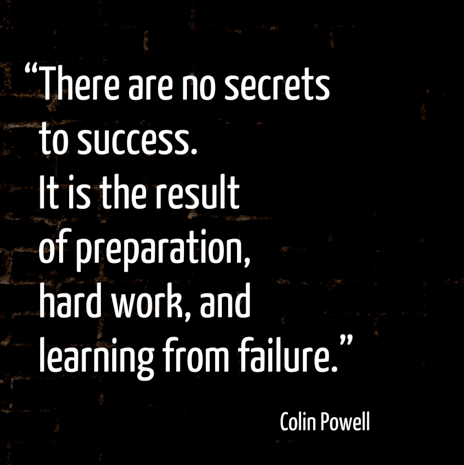 36
For More information about the San Diego National Naval Officers Association, Please visit our Website
SDNNOA.ORG